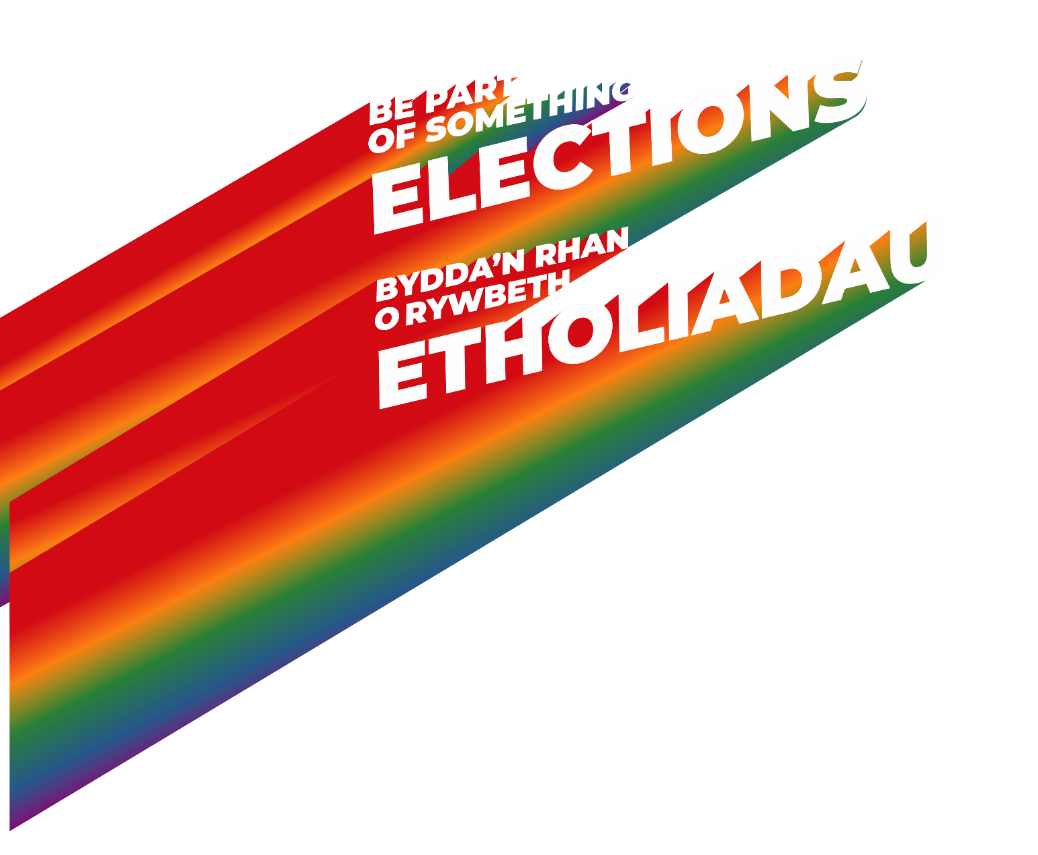 ETHOLIADAU
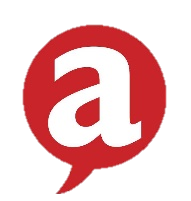 Y GWANWYN 2024
YSTADEGAU AMRYWIOLDEB YMGEISWYR
umaber.co.uk | abersu.co.uk
Gwybodaeth am Amrywioldeb Ymgeiswyr
Mae’r data hwn a gyflwynir yn ddienw yn dangos sut wnaeth ymgeiswyr yn uniaethu yn ystod Etholiadau’r Gwanwyn 2023.
Lle mae ymgeiswyr wedi sefyll am ddwy rôl (ee rôl llawn amser a rôl wirfoddol) maen nhw’n cael eu cyfri’n ddwywaith.
Lle mae ymgeiswyr wedi sefyll fel pâr, mae demograffig y ddau ymgeisydd yn cael ei gyfri.
Os oes angen cael y data hwn ar ffurf amgen, e-bostiwch union.elections@aber.ac.uk
Rhywedd Ymgeiswyr
A ydy Rhywedd Ymgeiswyr yr un â’r rhywedd a bennwyd ar enedigaeth?
Rhywioldeb Ymgeiswyr
[Speaker Notes: Deurywiol/Bai	
Heterorywiol/Strêt	
Lesbian/Hoyw/Gê	
Panrhywiol	
Well Peidio â Dweud	
Cwîar]
Ymgeiswyr sy’n datgan bod ag anabledd
Ymgeiswyr sy’n Medru’r Gymraeg
[Speaker Notes: Na	
Well Peidio â Dweud	
v	
Ie (Dysgu)]
Grŵp Ethnig a Roddwyd i Ymgeiswyr
[Speaker Notes: Gwyn - Brydeinig l White – British
Gwyn - Arall l White – Other
Cymysg – Gwyn a Asiaidd
Croenddu neu Groenddu Brydenig - Affricanaidd]
Iaith Gyntaf Ymgeiswyr
Myfyrwyr Rhyngwladol neu o’r Du
Adran Academaidd Ymgeiswyr
[Speaker Notes: Psychology – 5
Physics – 1
English and Creative Writing – 2
Education – 1
Computer Science – 2
Life Sciences – 3
Business – 4
Geography and Earth Sciences – 2
International Politics – 2
Welsh and Celtic Studies- 2
Information studies – 1
History and Welsh History – 1
TFTS – 3 
School of Art- 2]
Cyfadran Ymgeiswyr
[Speaker Notes: Psychology – 5
Physics – 1
English and Creative Writing – 2
Education – 1
Computer Science – 2
Life Sciences – 3
Business – 4
Geography and Earth Sciences – 2
International Politics – 2
Welsh and Celtic Studies- 2
Information studies – 1
History and Welsh History – 1
TFTS – 3 
School of Art- 2]
Is-raddedig neu Ôl-raddedig
*Safodd 4 swyddog sabothol yn yr etholiadau hyn. Cawsant eu cyfri ar sail blwyddyn ddiwethaf eu hastudiaethau.
Myfyrwyr o’r DU neu Ryngwladol
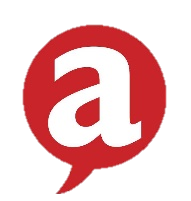 Cwestiynau? 
E-bostiwch: union.elections@aber.ac.uk NEU jaw151@aber.ac.uk